Digital Construction Session
Craig C Ferrans MCIAT – HBF Technical Director
Agenda
Introductions

What is BIM (Building Information Modelling)?

House Builders Journey

Supply Chain Support

Deliverables

Benefits of Digital Construction

HBF response 

Q&A Session
Housekeeping
Introductions
What is Building Information Modelling?
What is Building Information Modelling?
“An integrated digital process providing coordinated, reliable, shareable data throughout all project phases, from design through construction and into operation”
House Builders Journey
Started the process in 2010

BIM just a buzz word?

Media research

Is there any added value to the business?

Carbon agenda was influential

Improve accuracy

3D Visualisation to assist planning

Collaborate with stakeholders
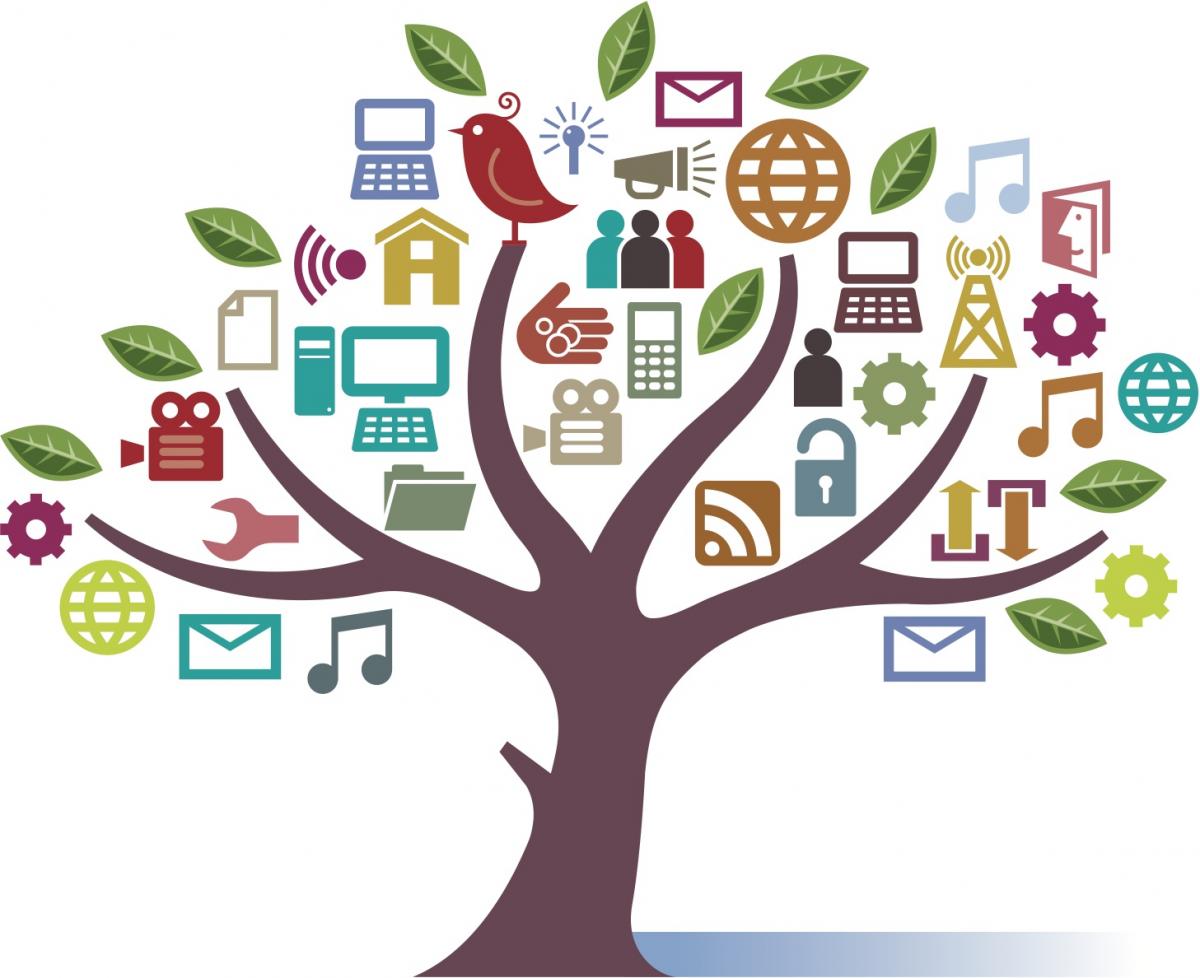 Fact Finding
Software demonstration

Change in vocabulary 

Components fully parametric

Automated scheduling

Work with Worksets

Tap into visualisation

Supply chain involvement

Drive standardisation
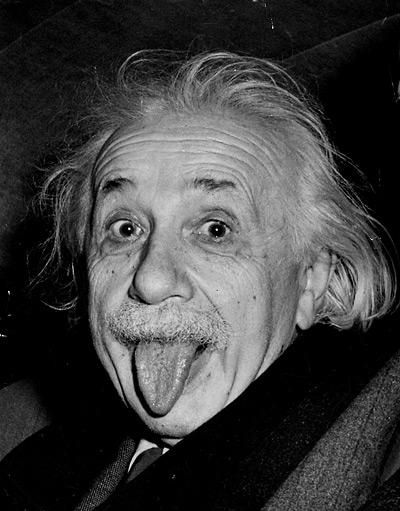 IT Hardware and Infrastructure
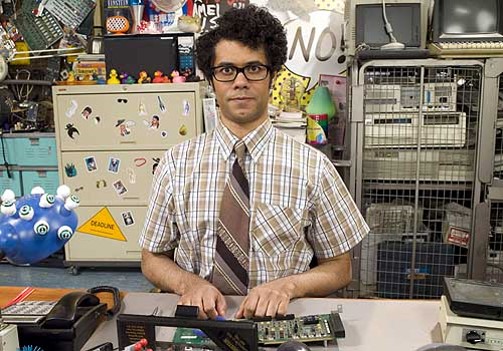 Taking the Plunge
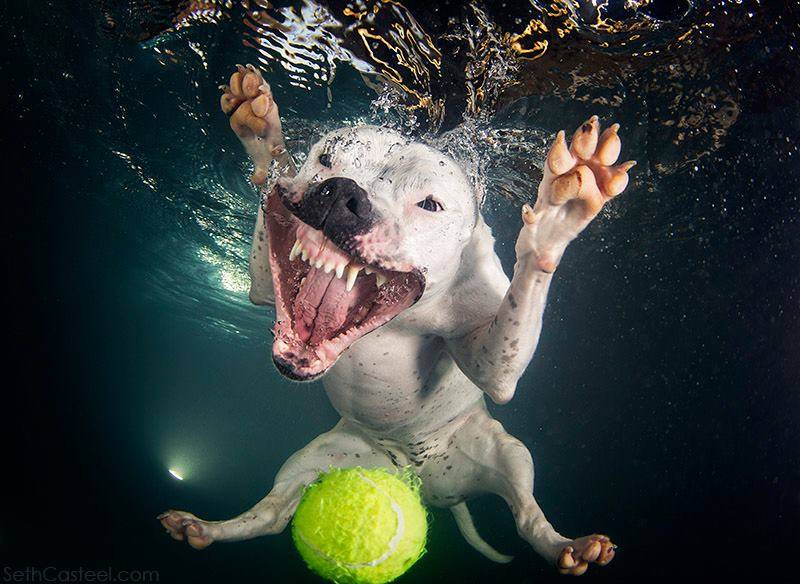 Getting Started
2011 Software was installed

Only Central Team used Revit

All BIM content was created by Miller homes

Incredibly steep learning curve

Internal service levels maintained

All standard house types drawn in native Revit software

Original working drawing packs replicated
Live Views
Working Drawing Information
Internal Design
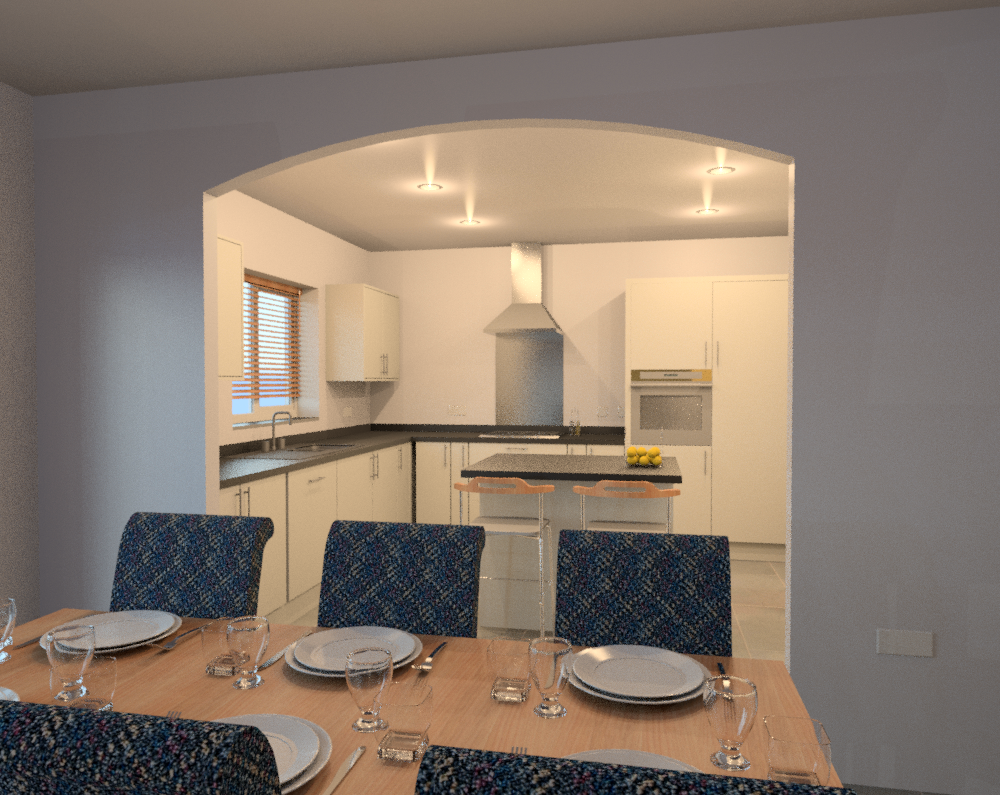 Visualisation
Terminology
Blocks
Family’s
Family Creation
Asset Data Examples
Product details

Maintenance schedules 

Contractual & guarantee information

Thermal Details

Travel distances

Installation instructions

Quantities
Costs

Storage

Delivery times 

Health and Safety

Recycling & disposal suggestions

URL’s
Schedules
Exporting Information
Tail Chasing
Supply Chain Support
Supply Chain
Contribute in different ways

Provide BIM content

Collaborate directly within the model

Schedule information & drawings
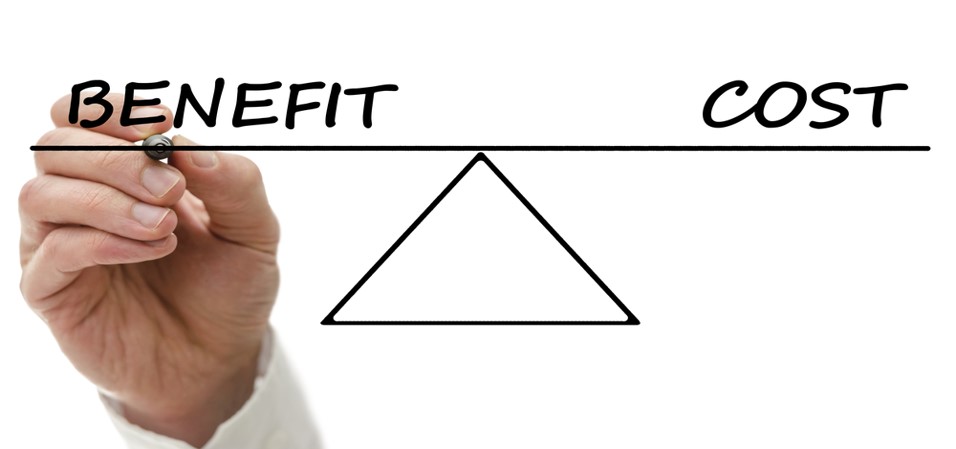 Supply Chain
Potential to align BIM schedules with build programme

Delivery dates & requirements

JIT deliveries?

Better stock management

Focused stock levels

Right product & right time

Visibility of forecasted requirement
Supply Chain
Component & specification schedules

Use in subcontract tenders

Compliance; less interpretation

Consistent and accurate costings

Increased cost knowledge

Improvement in installation quality

Less errors; reduced wastage
Collaboration
Street Scenes
Site Layout Design
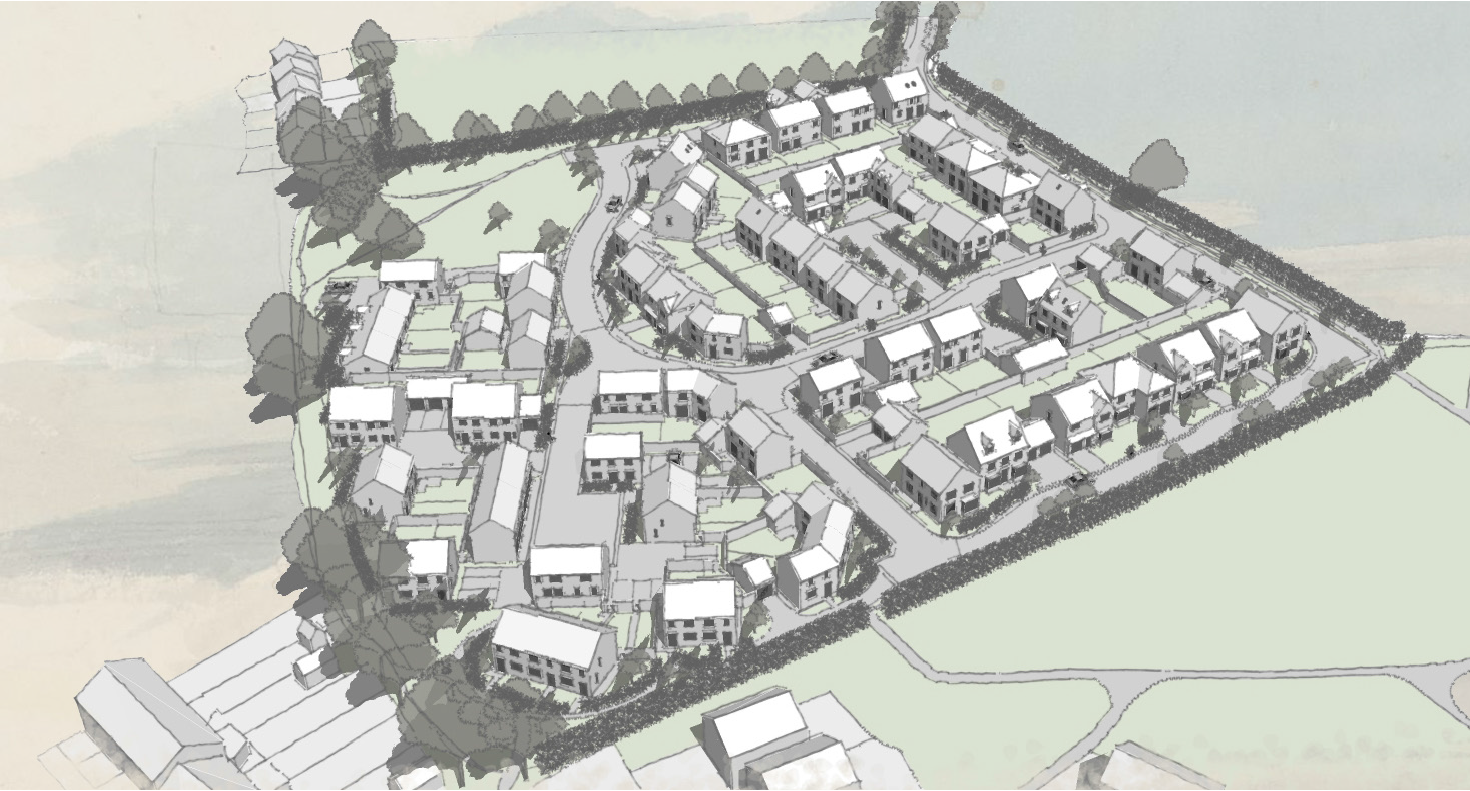 Site Layout Design
Solar Studies
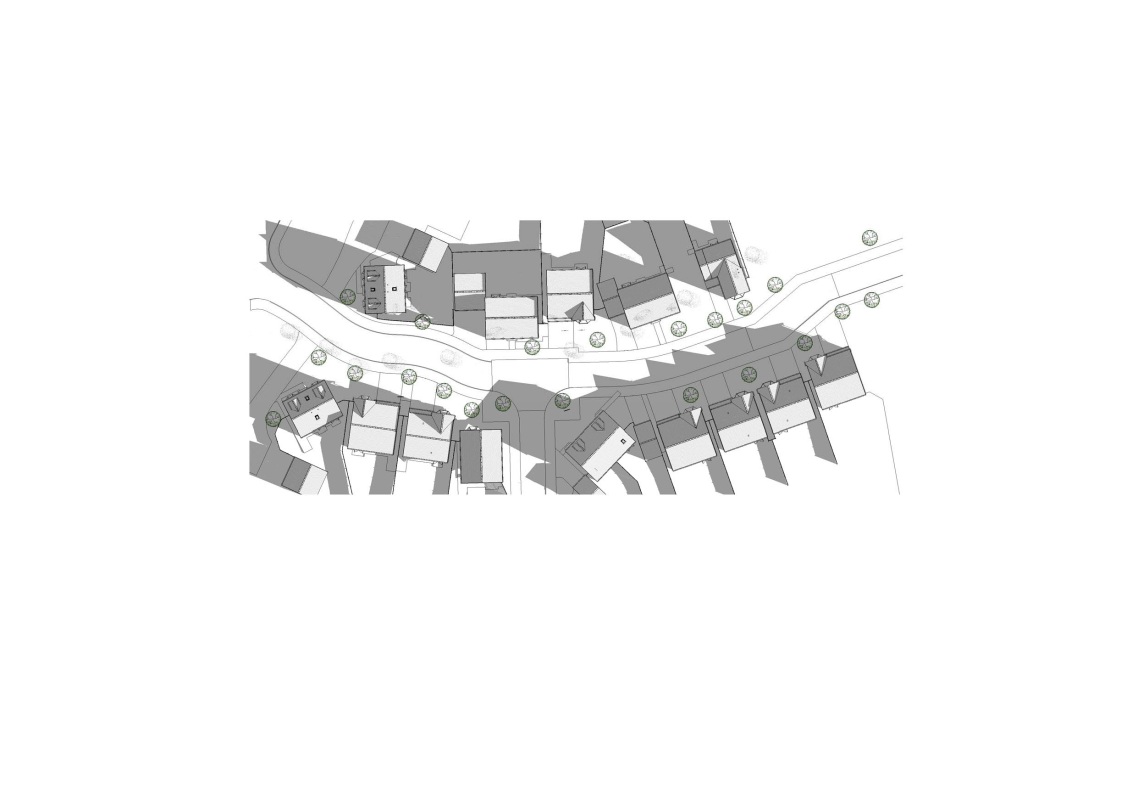 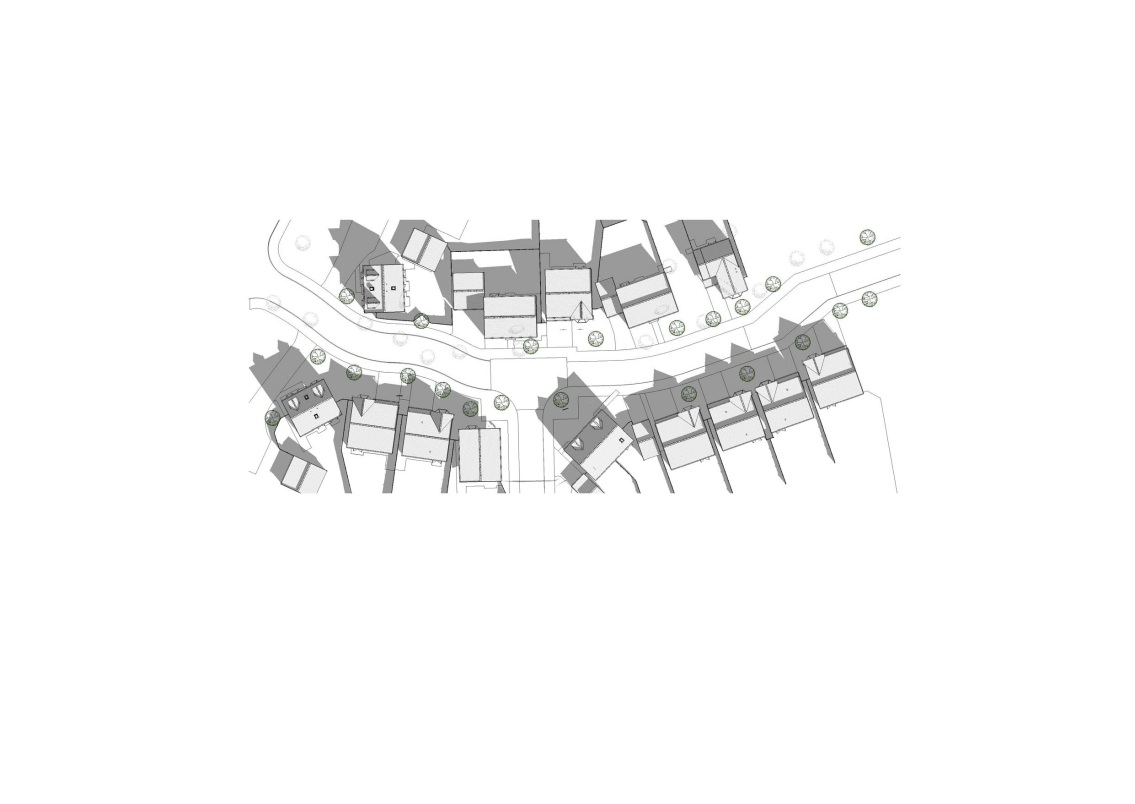 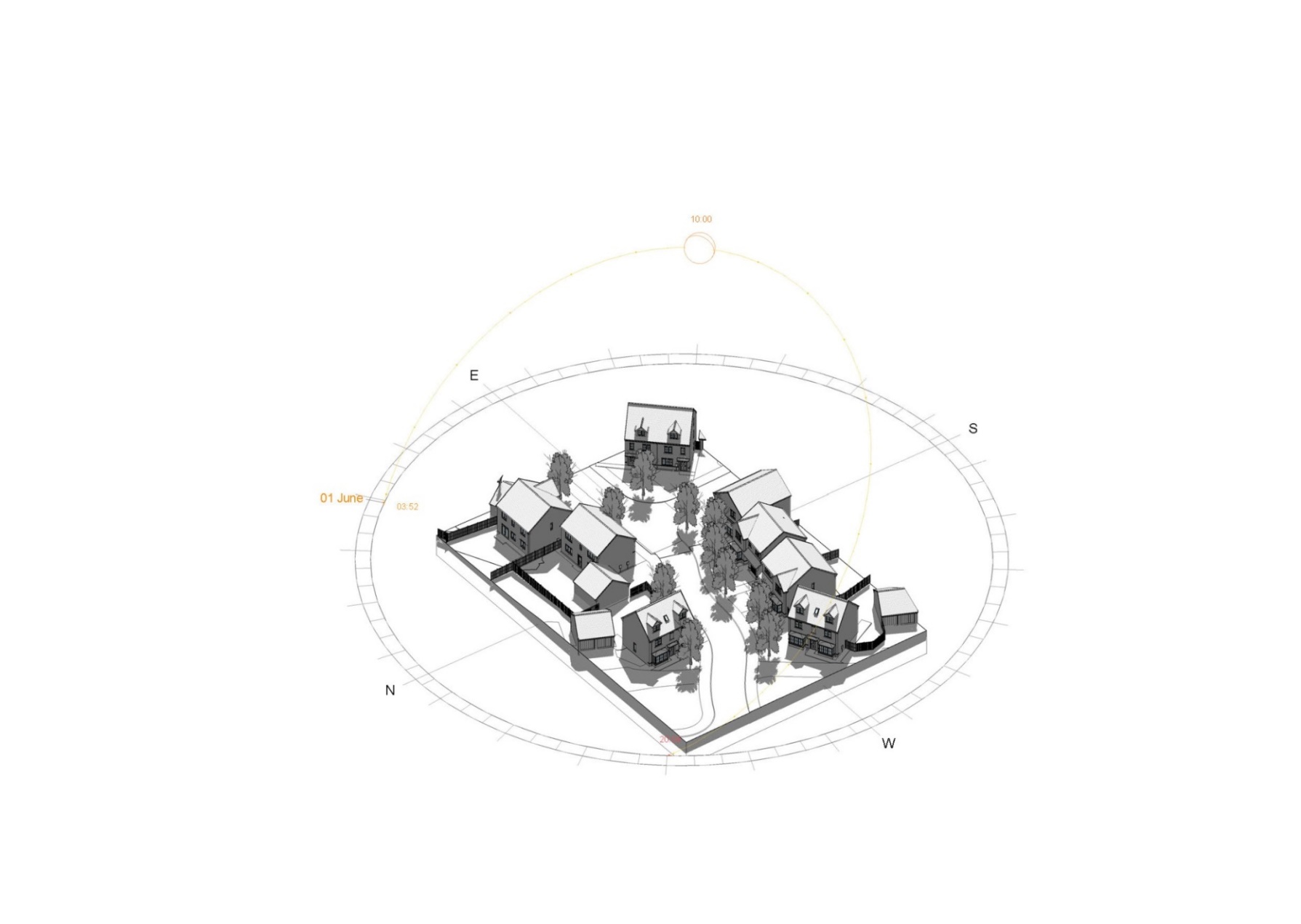 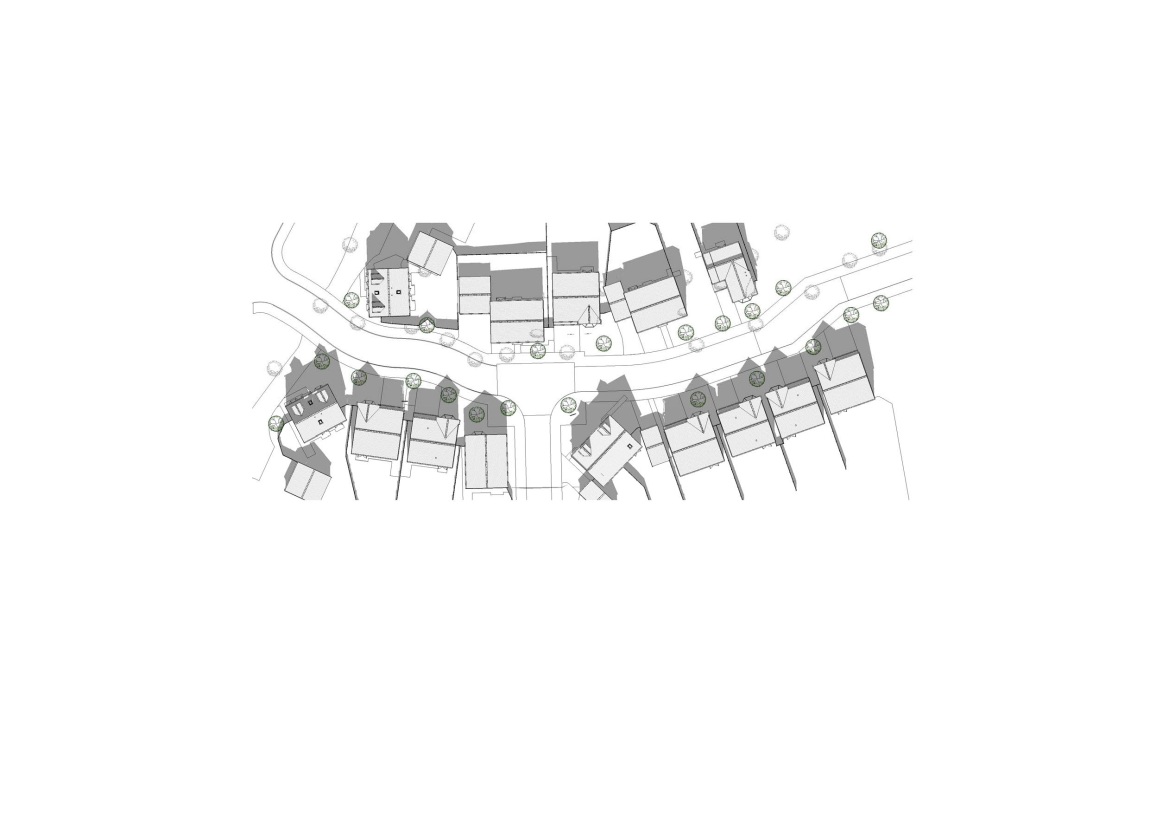 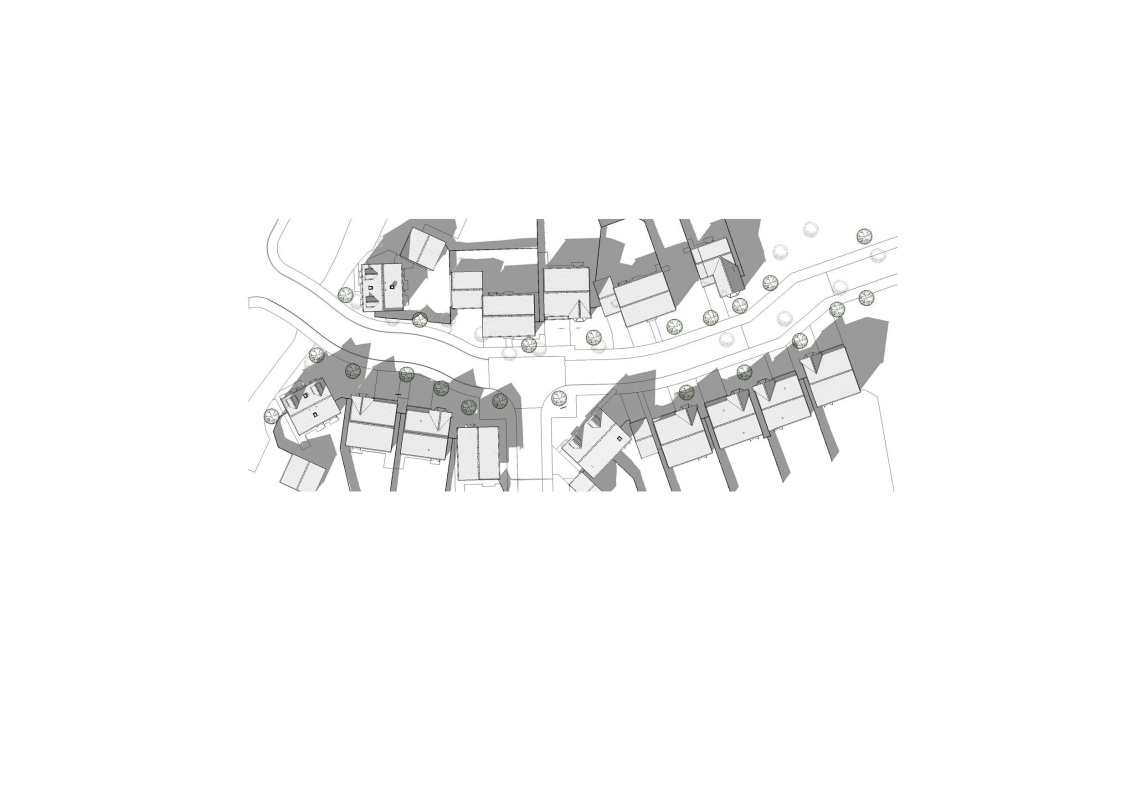 Practical Workshop – Draw a House
Practical Workshop – Build a House!
Process Not Just Technology
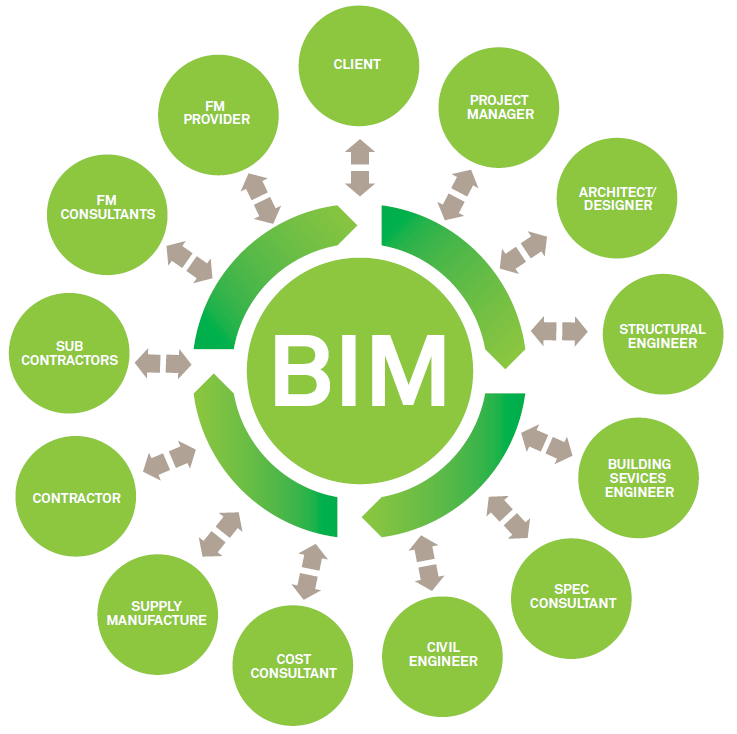 “BIM is about people and process as much as it is about software”
Silo Mentality
Benefits
Standard process to improve quality and reduce waste

Communicate more effectively to reduce risk and uncertainty

Gain early insight into quality and health & safety

Measure and report on site activities and productivity

Reducing handover issues to improve home owner satisfaction

Provides invaluable data sets and cost analysis

Links with other compliance tools

Supports beyond the sale of the home
Quality and Customer Satisfaction
HBF Digital Construction Group
Promotes Digital Construction

Support network for House Builders

Share best practice

Removes ambiguity

Enhance communication with key stakeholders

Reports back to the wider housebuilding community

Seeks to push boundaries and innovate
Our Role Together
We can…

De-risk all phases of the development process

Greater collaboration 

Improve Productivity

Reduce costly errors

Through data identify and address the root cause of issues

Differentiate your company through innovation and quality

Deliver on customer expectations

Digital Construction – the Future!
Perseverance
Q & A Session